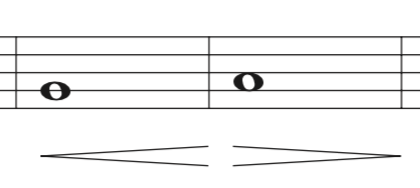 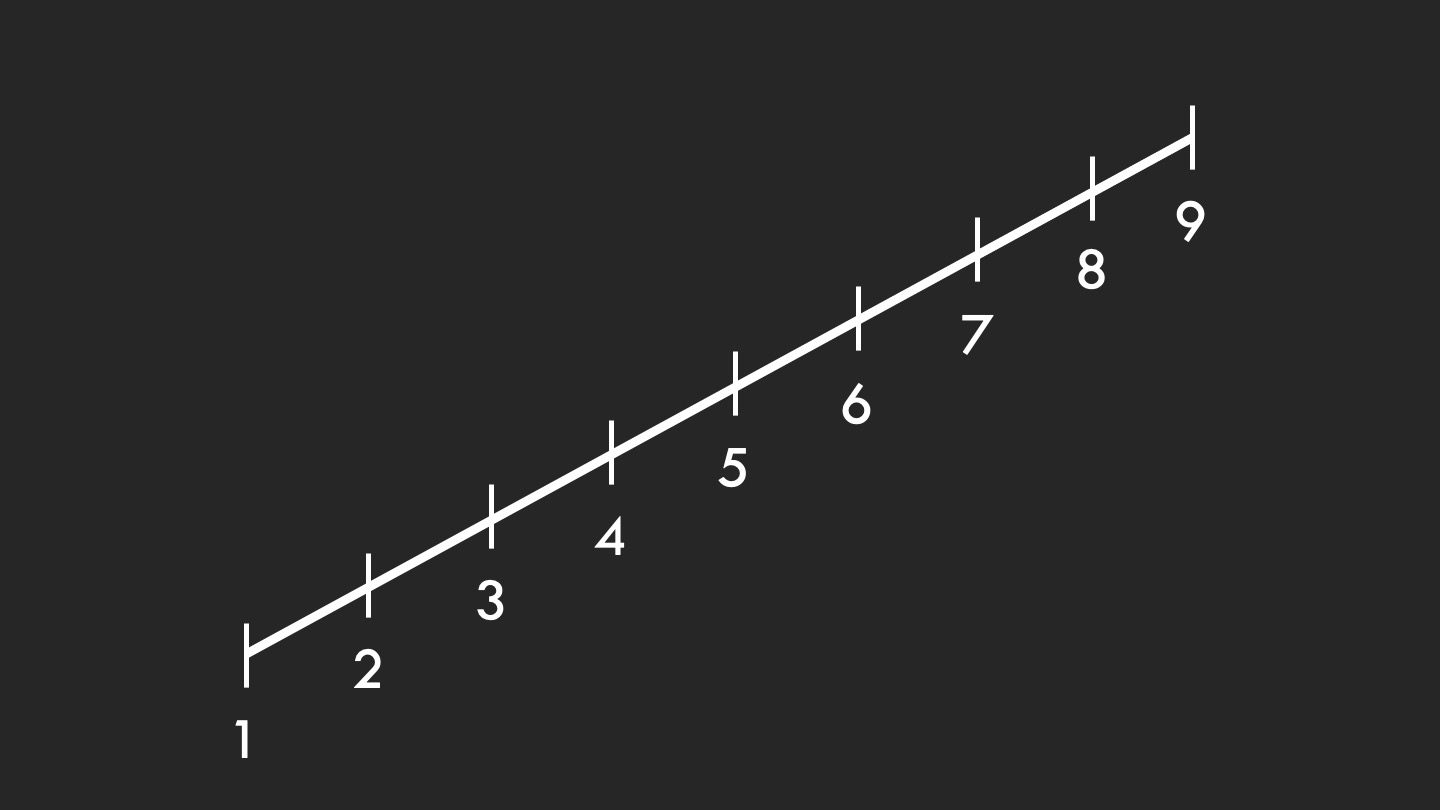 Straight-line Crescendo
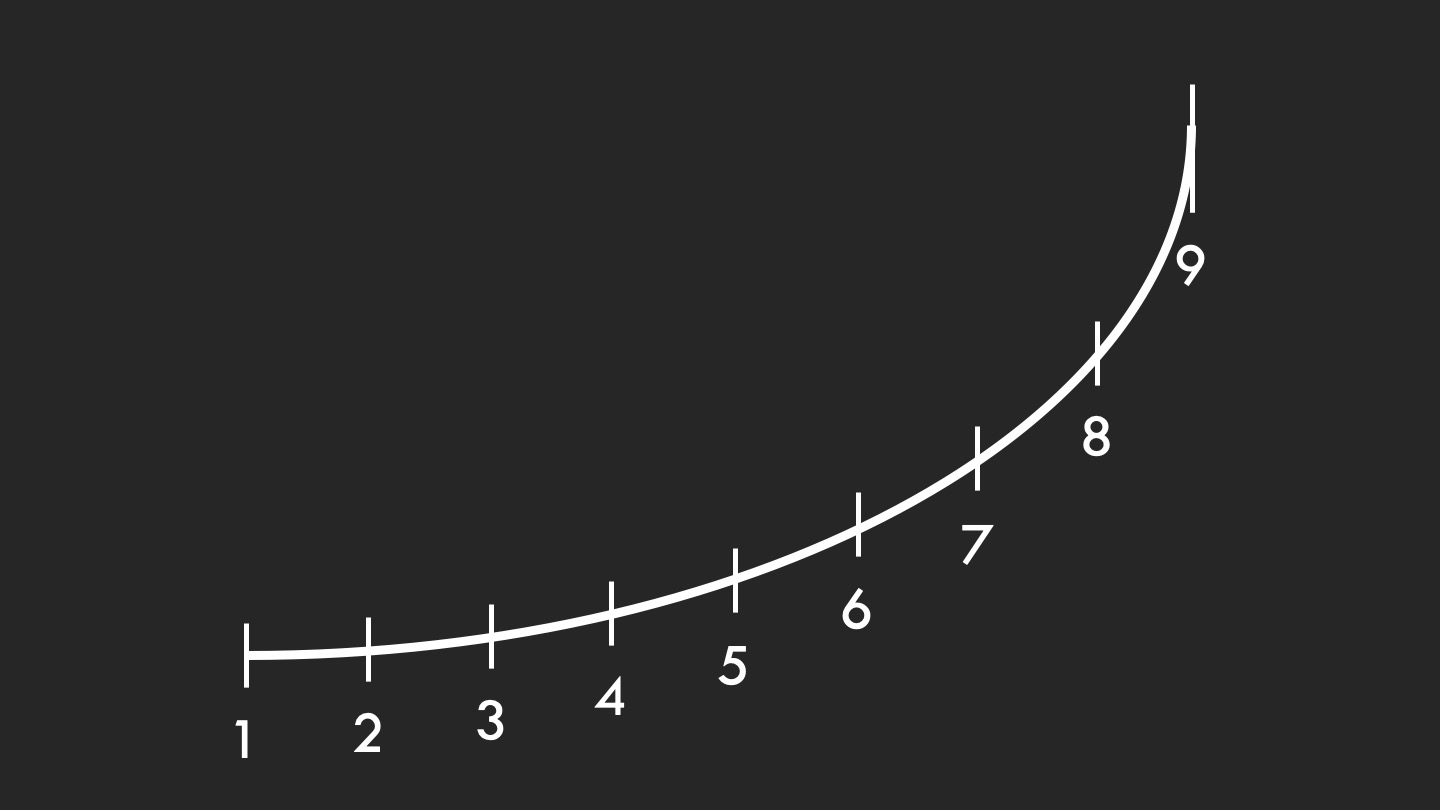 Correct Crescendo
a la “airplane take-off”
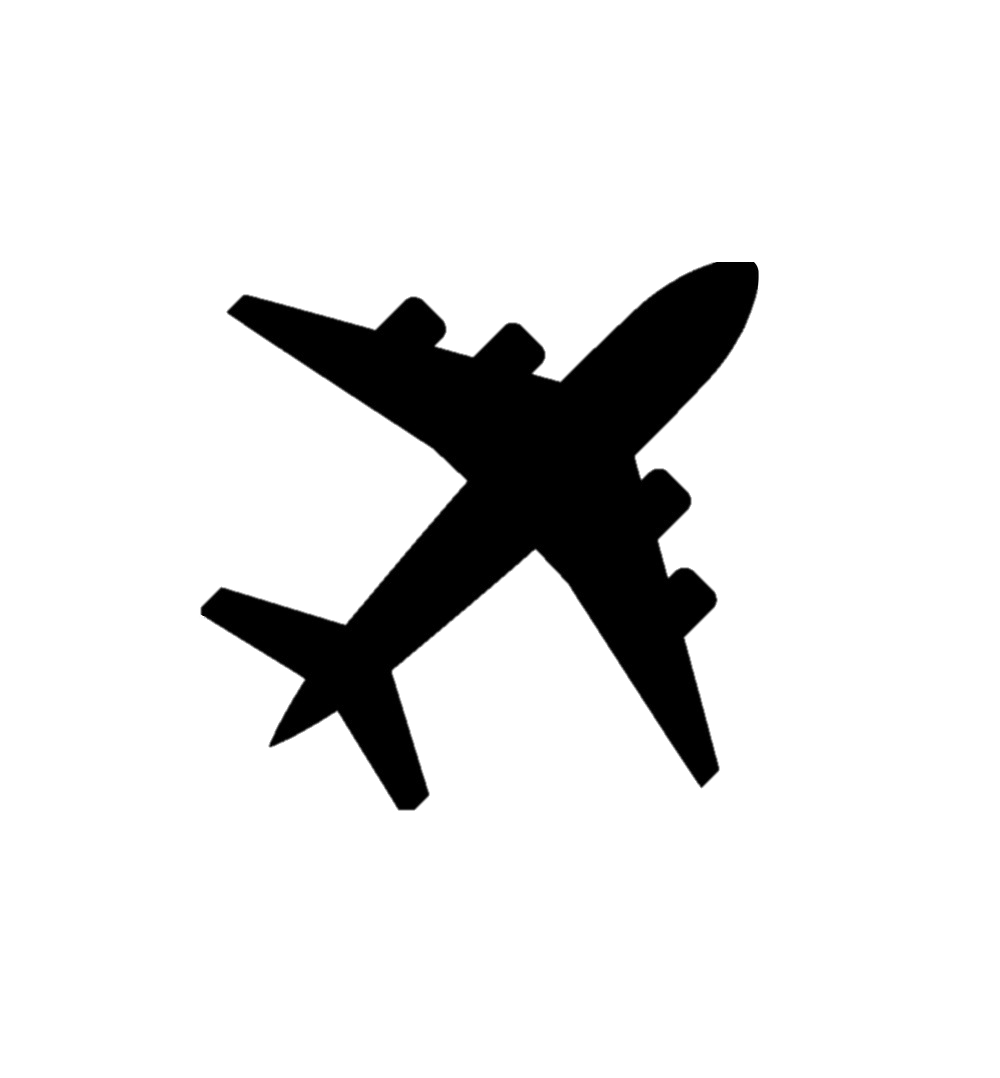 Correct Crescendo
a la “airplane take-off”
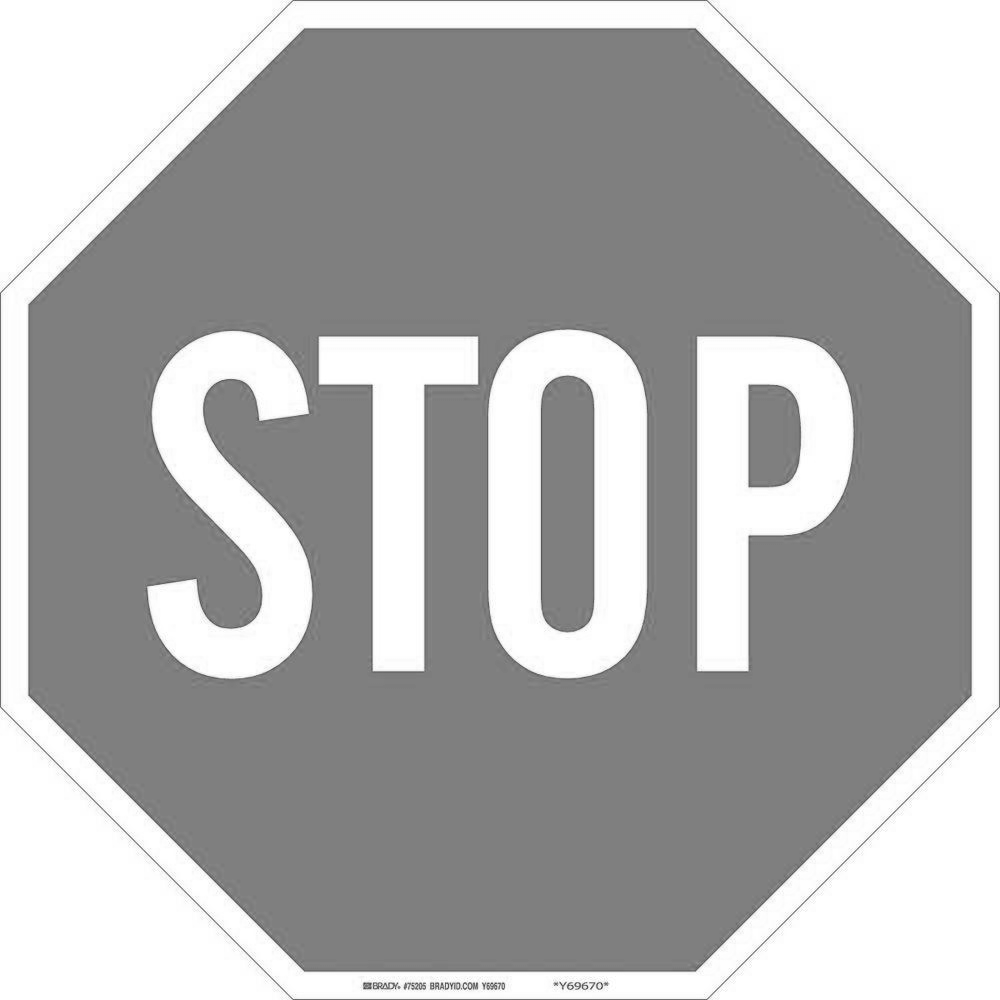 bass
tenor
alto
soprano
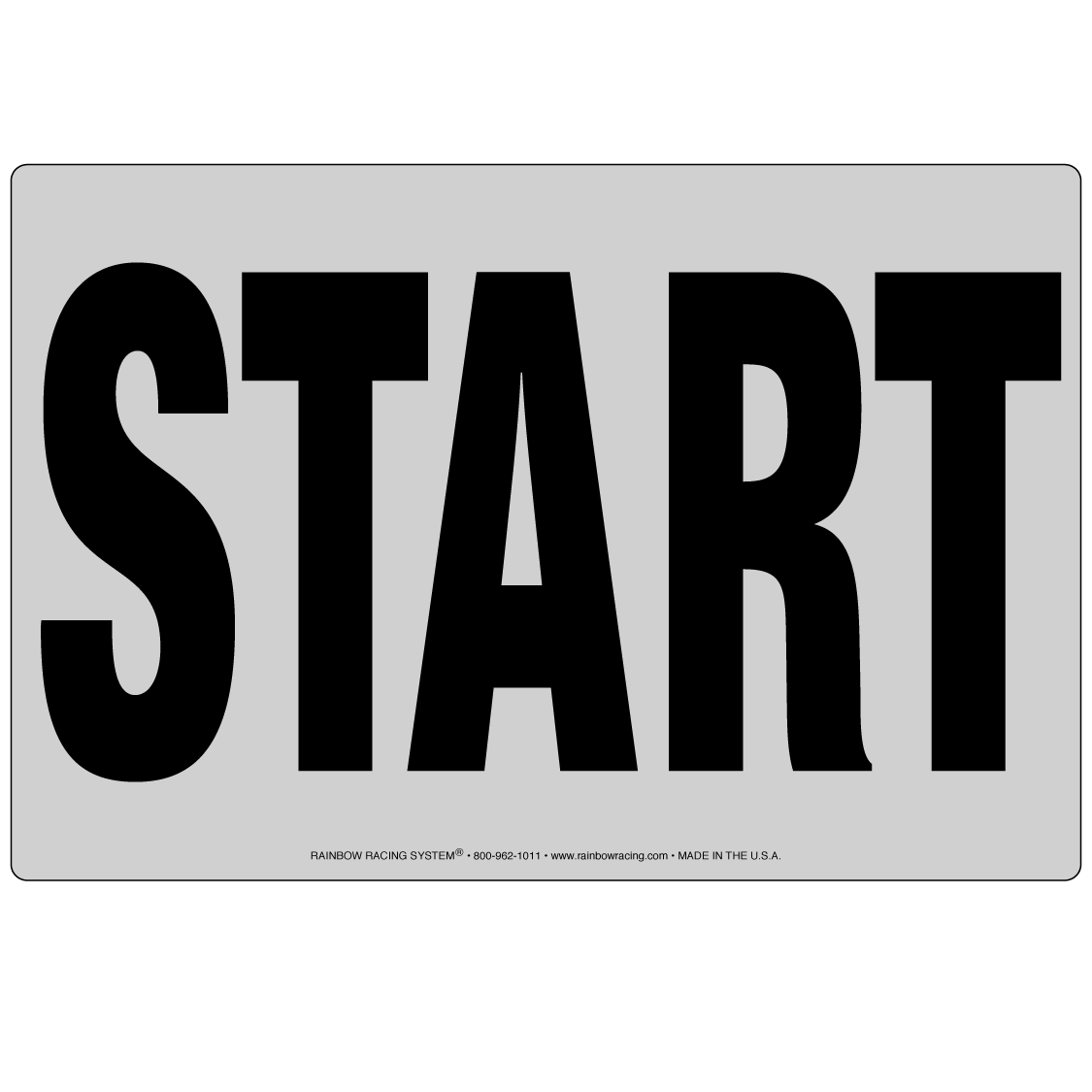 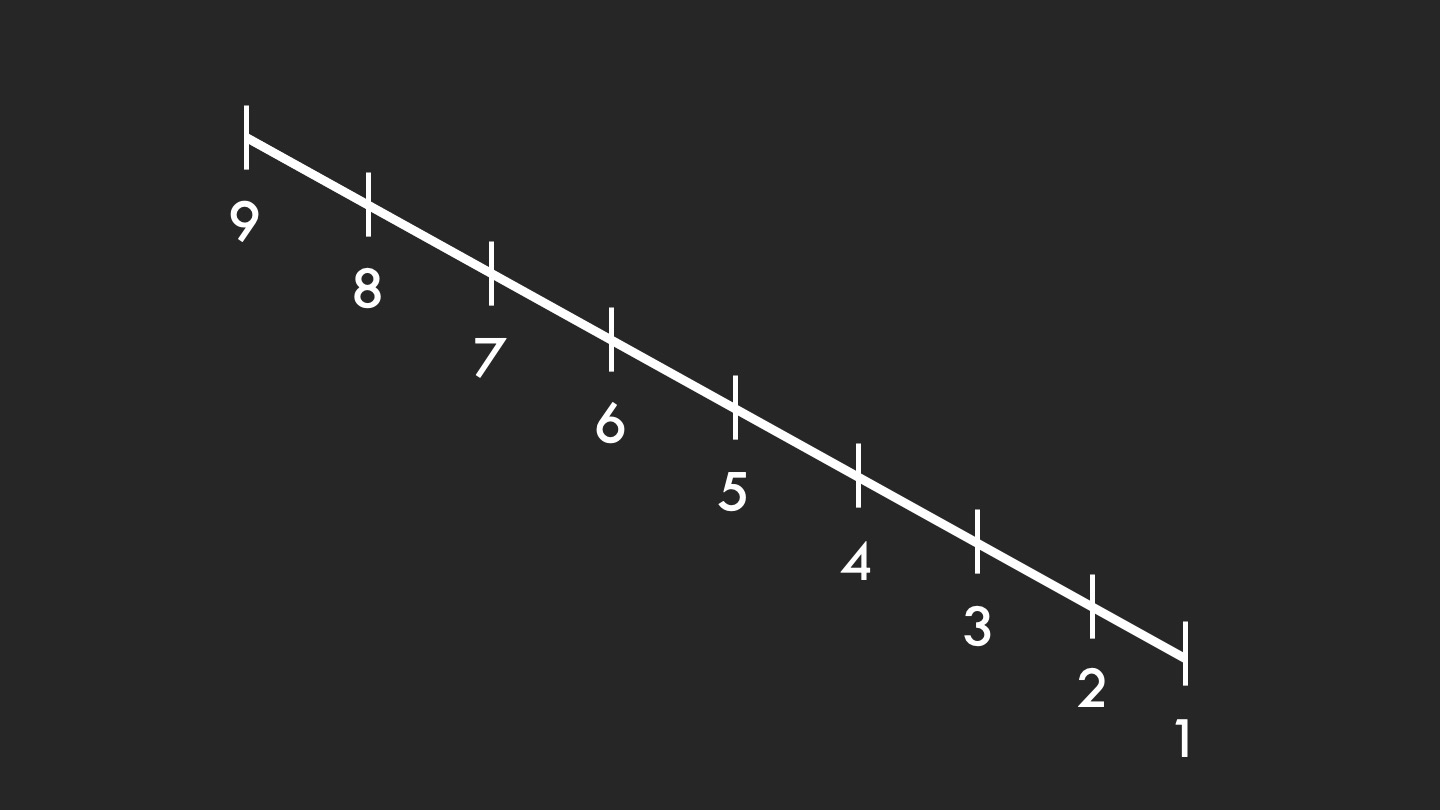 Straight-line Diminuendo
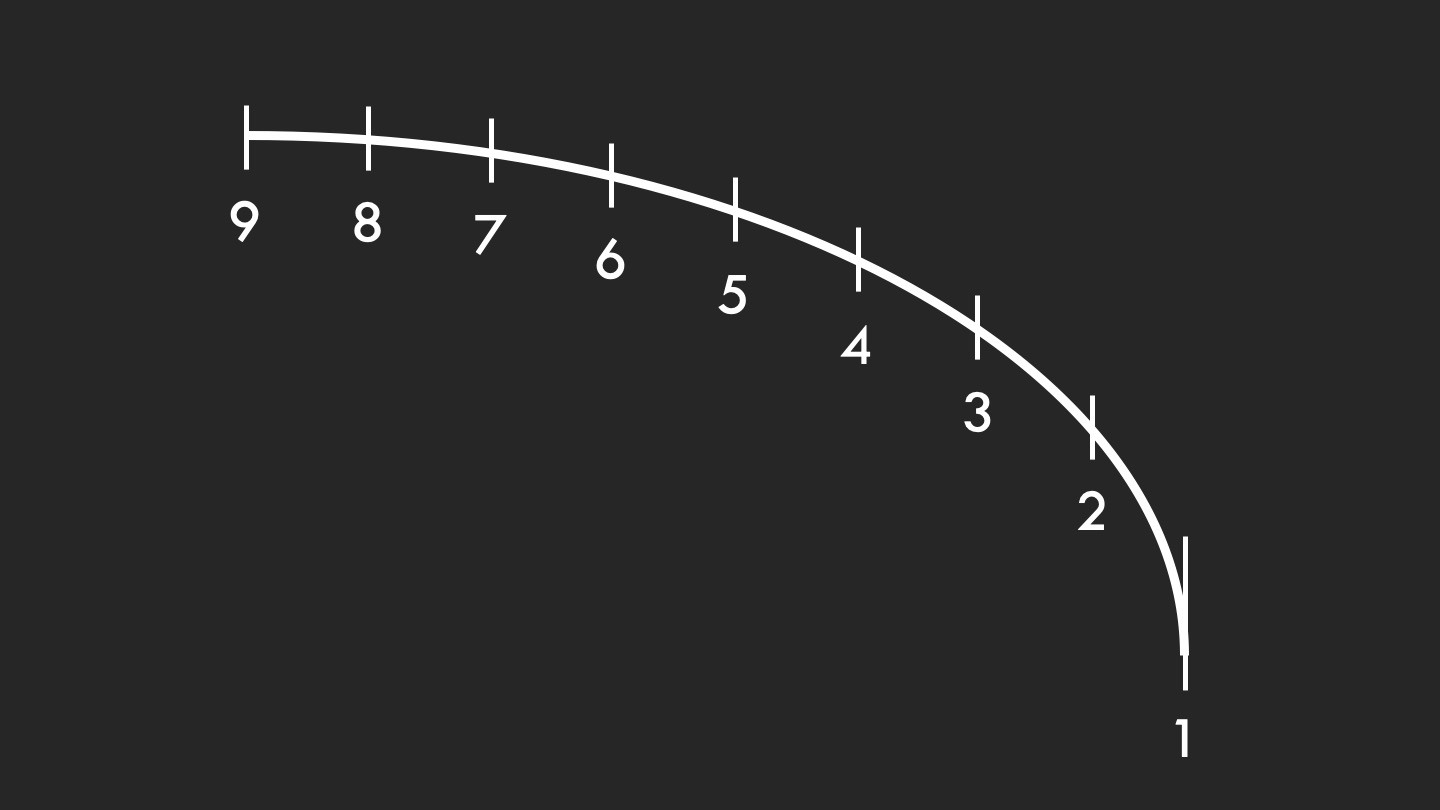 Correct Diminuendo
Correct Diminuendo
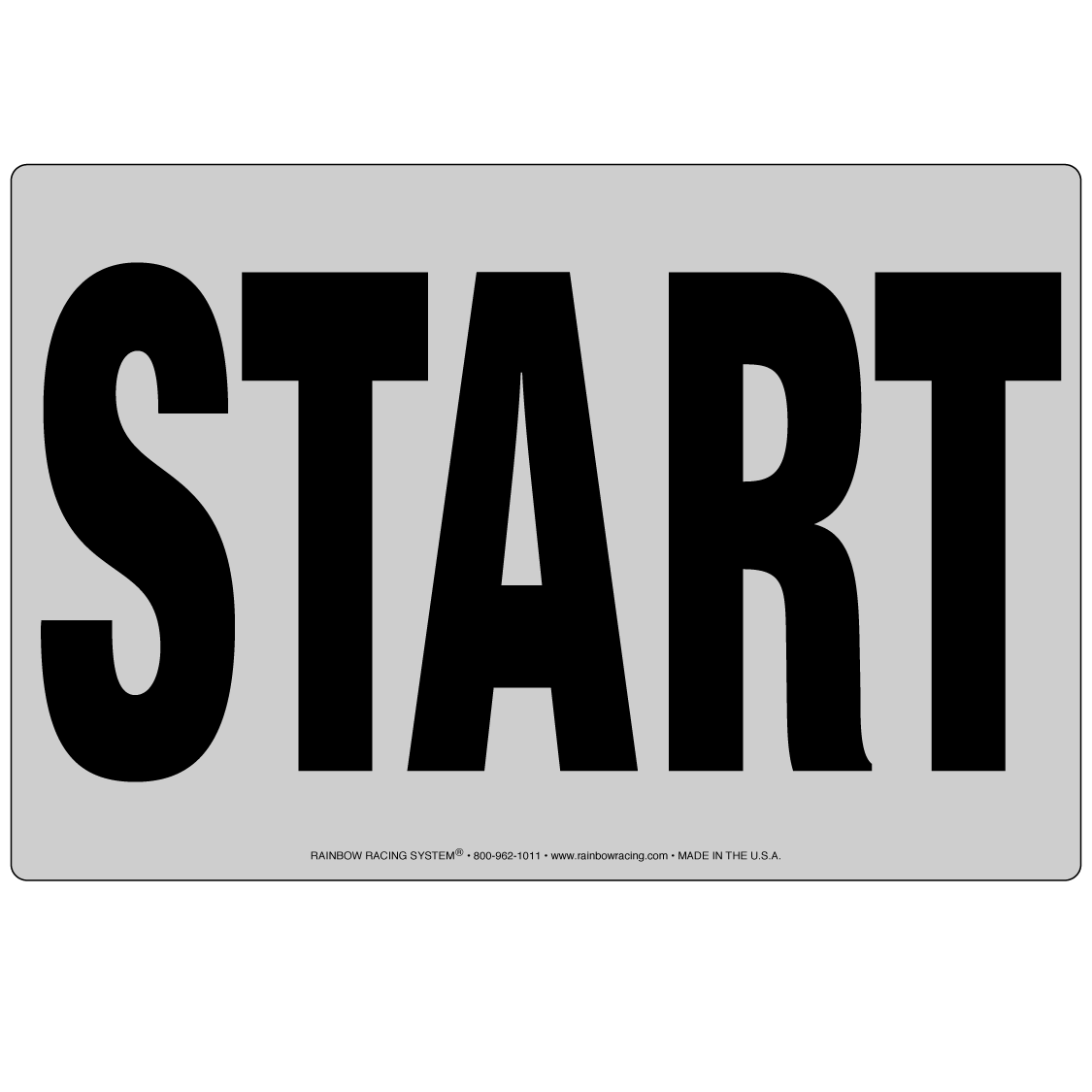 bass
tenor
alto
soprano
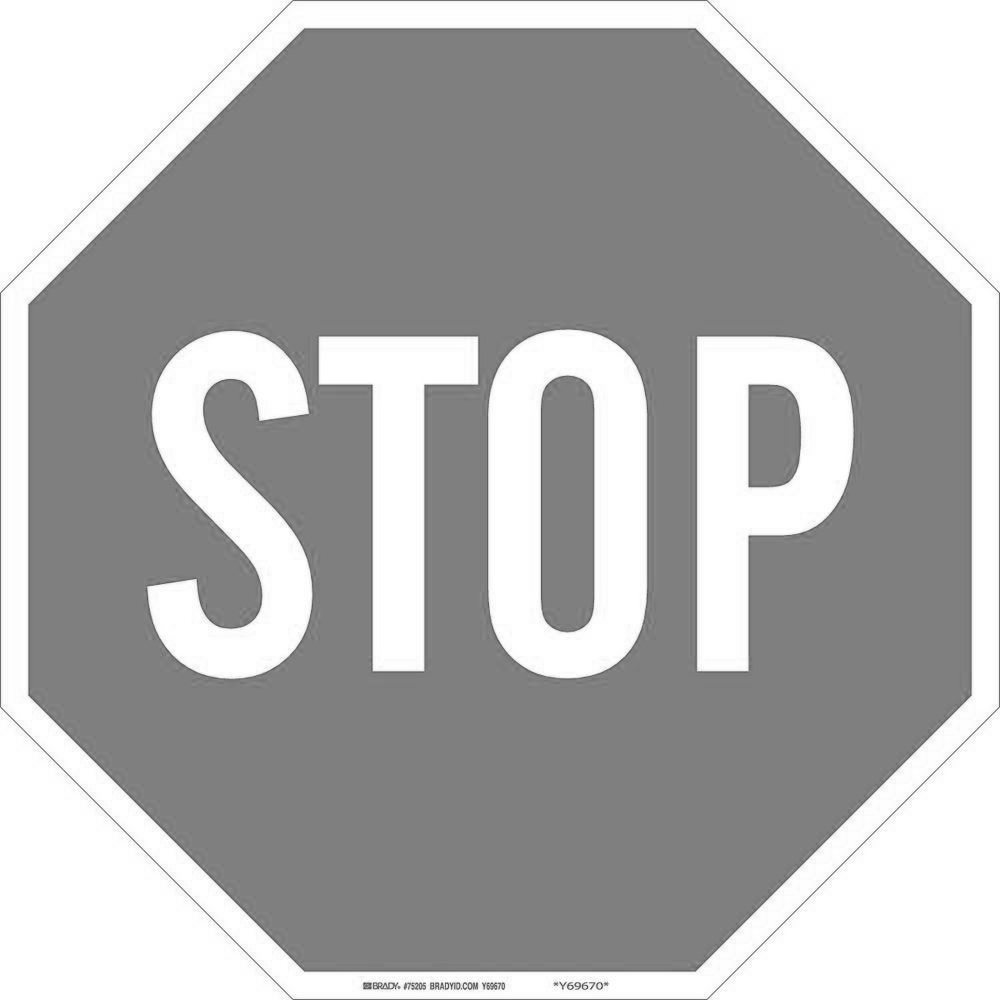 Traditional Crescendo into a Decrescendo
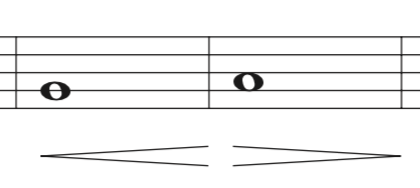 Correct Crescendo into a Decrescendo
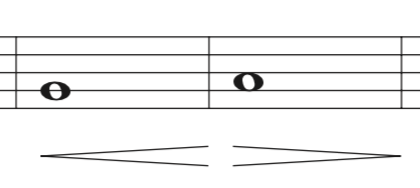 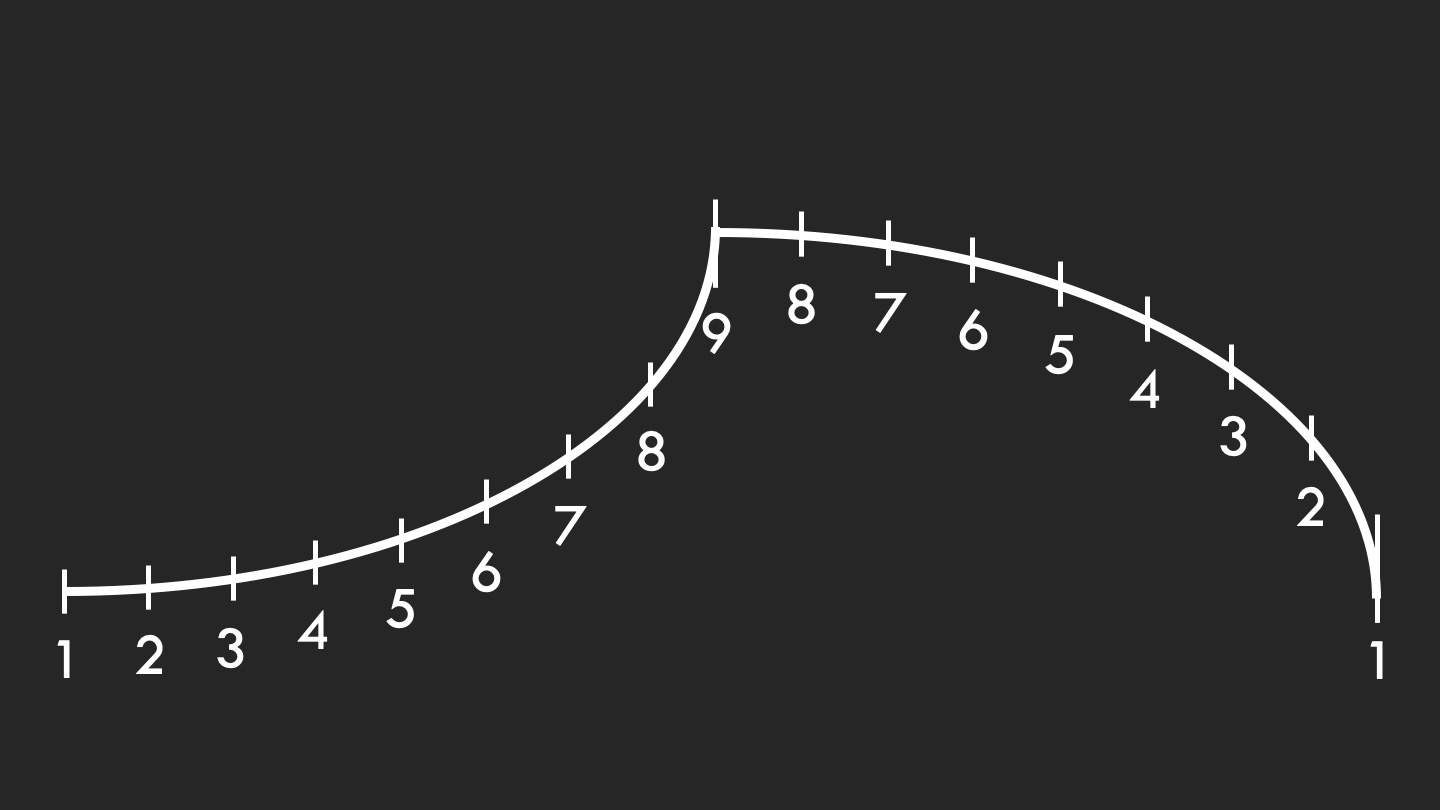 Correct Crescendo into a Decrescendo
with timing
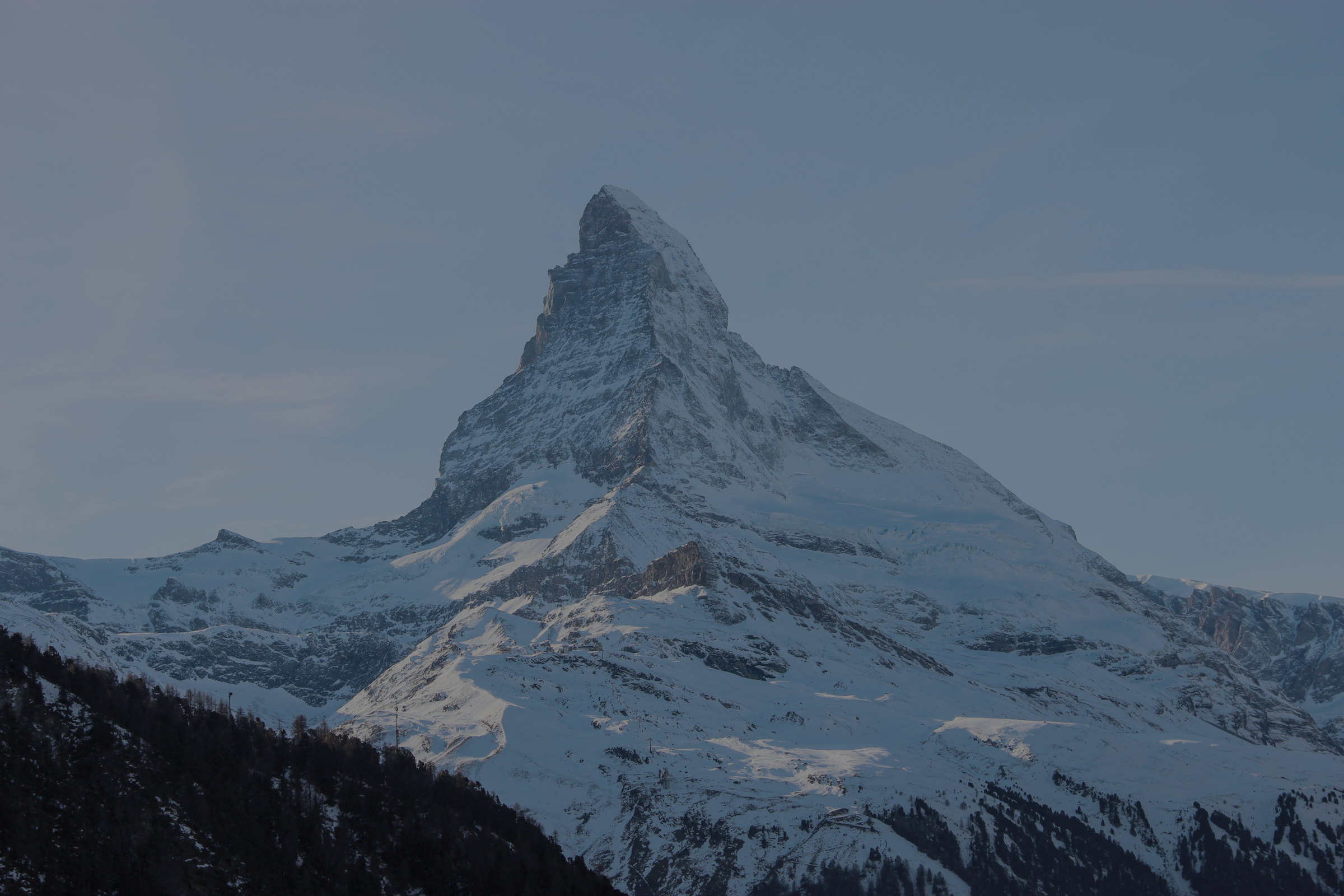 Correct Shaping is Organic
bass
tenor
alto
soprano
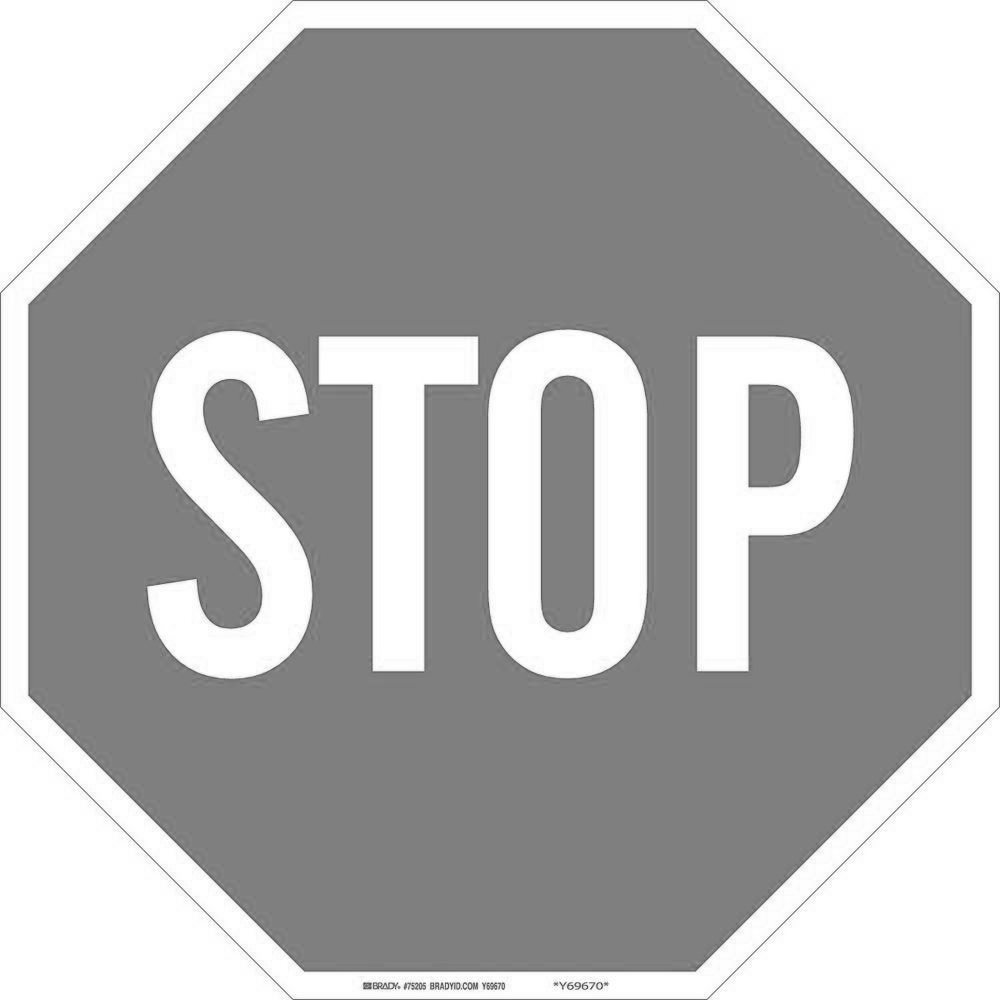 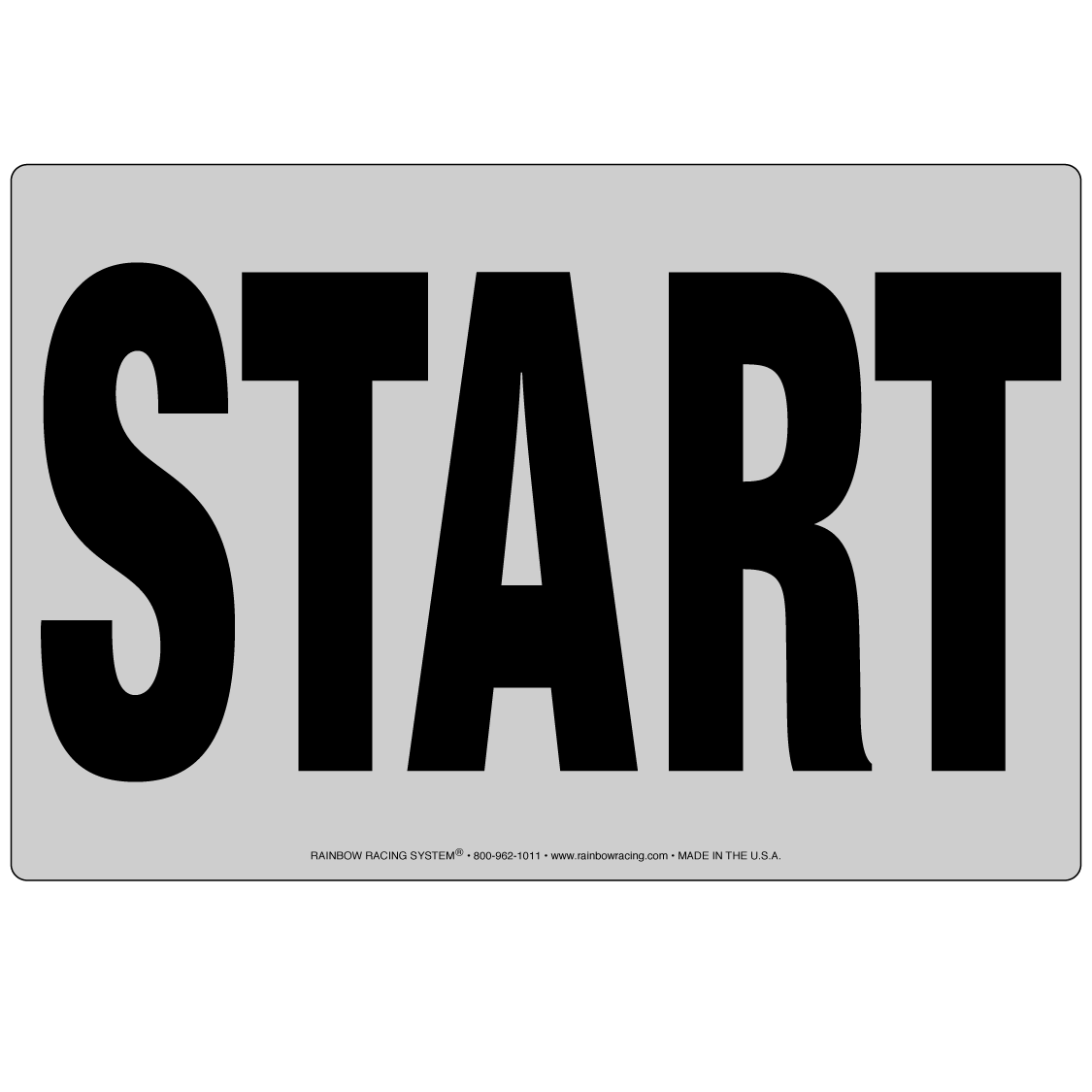